Exotic distances and nearest neighbors
CS771: Introduction to Machine Learning
Nisheeth
2
Improving LwP when classes are complex-shaped
Using weighted Euclidean or Mahalanobis distance can sometimes help



Note: Mahalanobis distance also has the effect of rotating the axes which helps
A good W will help bring points from same class closer and move different classes apart
W will be a 2x2 symmetric matrix in this case (chosen by us or learned)
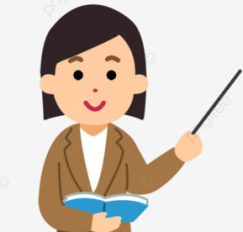 3
What is Mahalanobis Distance?
Recall
And its generalization  
Where W is a diagonal matrix
The Mahalanobis distance further generalizes the weighted Euclidean distance

Here, S is the covariance matrix
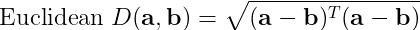 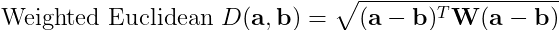 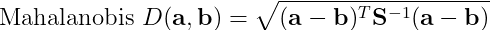 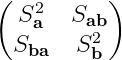 4
Supervised Learning using       Nearest Neighbors
5
Nearest Neighbors
Another supervised learning technique based on computing distances

Very simple idea. Simply do the following at test time
Compute distance of of the test point from all the training points
Sort the distances to find the “nearest” input(s) in training data
Predict the label using majority or avg label of these inputs

Can use Euclidean or other dist (e.g., Mahalanobis). Choice important just like LwP

Unlike LwP which does prototype based comparison, nearest neighbors method looks at the labels of individual training inputs to make prediction

Applicable to both classification as well as regression (LwP only works for classification)
6
Nearest Neighbors for Classification
Reference material
7
Nearest Neighbor (or “One” Nearest Neighbor)
Non-linear decision boundary
Nearest neighbour approach induces a Voronoi tessellation/partition of the input space (all test points falling in a cell will get the label of the training input in that cell)
Test point
Test point
8
K Nearest Neighbors (KNN)
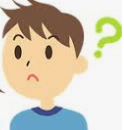 Test input
How to pick the “right” K value?
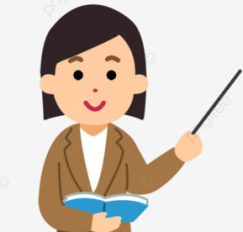 K is a free parameter in the model
Also, K should ideally be an odd number to avoid ties
9
Setting parameter values
The black magic of machine learning
“Predictions are hard, especially about the future” – Yogi Berra
Basic idea: find parameter values for which you make the fewest possible mistakes on training data
Pray that training data is representative
If it’s not, your model will work badly
We will see some nice math that helps
Soon!
10
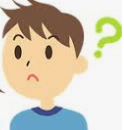 Test input
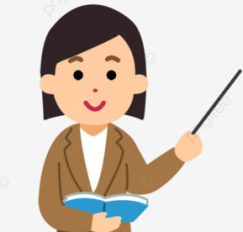 11
The standard KNN and 𝜖-NN treat all nearest neighbors equally (all vote equally)






An improvement: When voting, give more importance to closer training inputs
Test input
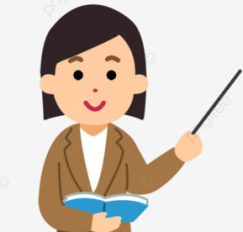 In weighted approach, a single red training input is being given 3 times more importance than the other two green inputs since it is sort of “three times” closer to the test input than the other two green inputs
=
+
+
Unweighted KNN prediction:
=
+
+
Weighted KNN prediction:
12
Can apply KNN/𝜖-NN for other supervised learning problems as well, such as
Multi-class classification
Regression
Tagging/multi-label learning

For multi-class, simply used the same majority rule like in binary classfication case 
Just a simple difference that now we have more than 2 classes

For regression, simply compute the average of the outputs of nearest neighbors

For multi-label learning, each output is a binary vector (presence/absence of tag)
Just compute the average of the binary vectors
Result won’t be a binary vector but we can report the best tags based on magnitudes
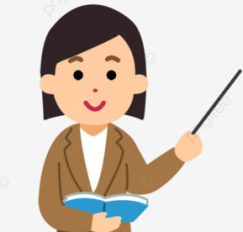 We can also try the weighted versions for such problems, just like we did in the case of binary classification
13
KNN Prediction Rule: The Mathematical Form
For discrete labels with 5 possible values, the one-hot representation will be an all zeros vector of size 5, except a single 1 denoting the value of the discrete label, e.g., if label = 3 then one-hot vector = [0,0,1,0,0]
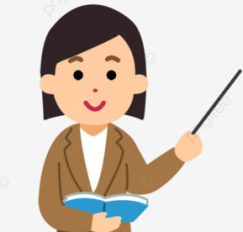 14
Nearest Neighbours: Some Comments
An old, classic but still very widely used algorithm
Competitive with state-of-the-art approaches most of the time 
Can work very well in practice with the right distance function
How do we pick the right distance function?
Requires lots of storage (need to keep all the training data at test time)
Prediction step can be slow at test time
For each test point, need to compute its distance from all the training points
Clever data-structures or data-summarization techniques can provide speed-ups
/
Data types determine distance choice
Ratio data can be reasonably compared as multiples or fractions of each other
Measure quantities
Zero has a meaning
Examples:
Someone's weight
A bottle's capacity
Ratio
Can be measured on a scale
Differences between values are meaningful
Multiples and fractions of measurements are not meaningful
Examples:
Customer satisfaction ratings
Temperature, in Fahrenheit
Interval
Can be expressed in terms of rank or position
Only relative ranks are meaningful
Cannot do arithmetic with it
Examples:
Positions in a race 
Protein sequence in genome
Ordinal
Items in a nominal scale belong to a category
No other information about them
Can be numeric, but this does not make them ordinal
Examples:
Phone numbers
People in CS771
Nominal
From data to distance
Nominal and ordinal values are usually converted to one-hot vector representations
Have to be careful this representation does not cloud their meaning
21
For ratio and interval-scaled features
Euclidean distance is your basic workhorse
Use it if you can think of nothing else
Squared Euclidean distance will also work fine if your features are range normalized
Useful when you want to save the compute of taking square roots
Manhattan distance is also useful when time presses
Only simple additions and subtractions involved
More exotic metrics may be needed in specific situations
Read this for some examples
Independent of feature type
Compute the following quantities
F01 = number of attributes where x is 0 and y is 1
F10 = number of attributes where x is 1 and y is 0
F00 = number of attributes where x is 0 and y is 0
F11 = number of attributes where x is 1 and y is 1
Similarity for binary-valued vectors
For binary vectors
Simple matching coefficient
Jaccard Coefficient
For general vector representations
We use a cosine similarity measure


Where <> indicates a dot product and || || measures the distance of each vector to the origin
Bigger numbers mean the two items are closer
Invert it to obtain a distance measure
Additively, multiplicatively or exponentially
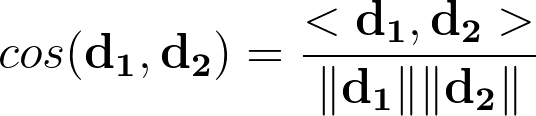 25
Next Lecture
Hyperparameter/model selection via cross-validation
Learning with Decision Trees